Правовое воспитание детей дошкольного возраста
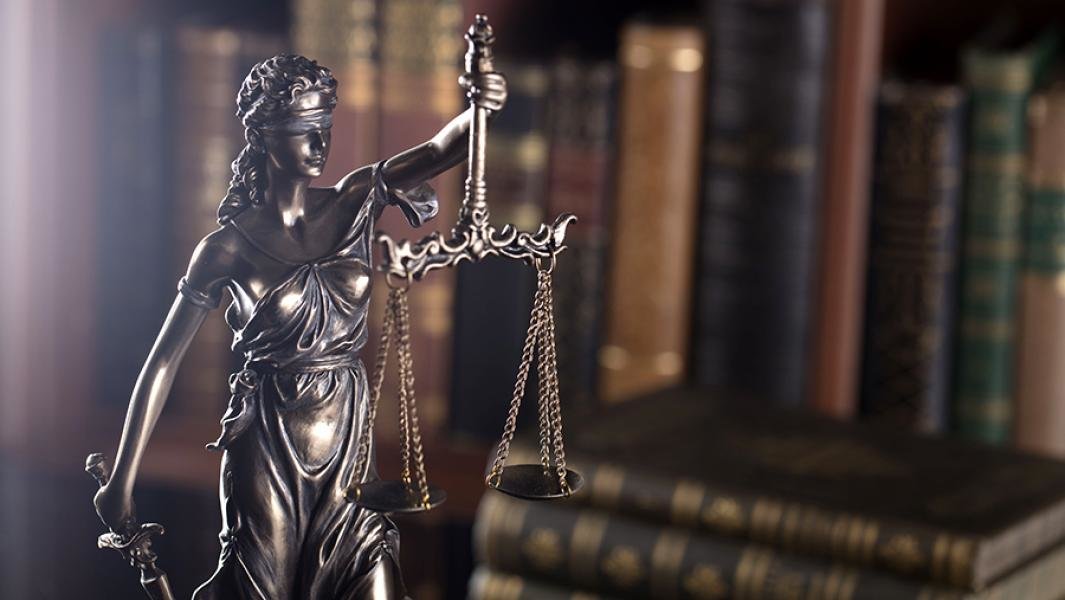 «Каждый человек, независимо от происхождения и положения, заслуживает уважения. Мы должны уважать друг друга так же, как уважаем себя».У.Тан
МЫ- ГРАЖДАНЕ РОССИИ
Права и обязанности гражданина России закреплены в главном законе –Конституции Российской Федерации.
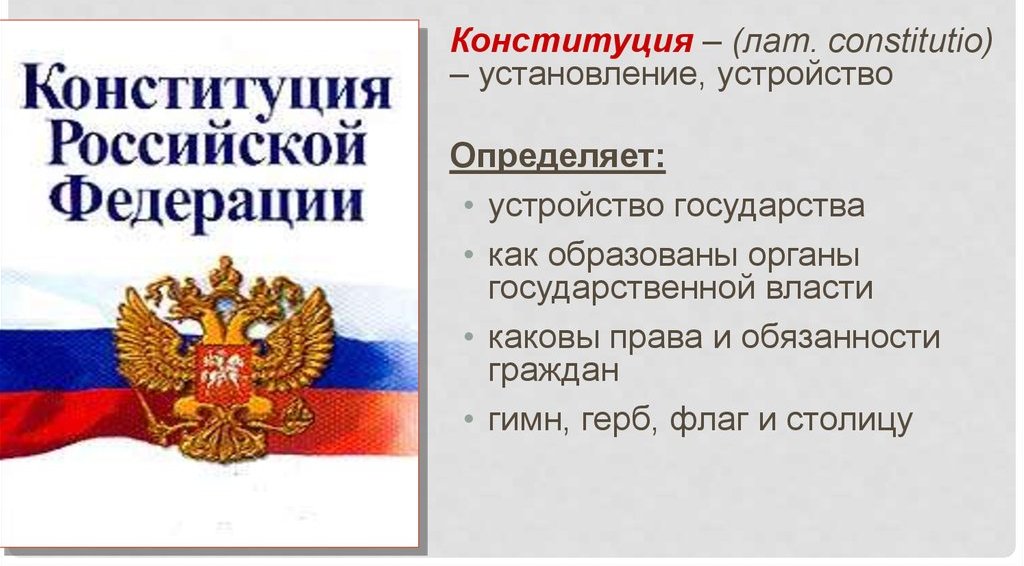 К основным международным документам, касающимся прав детей относятся:
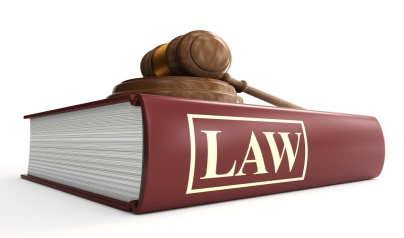 1959 г. - Декларация прав ребёнка.


 1989 г. - Конвенция о правах ребёнка.
1990г. - Всемирная декларация об обеспечении выживания, защиты и развития детей.
Нормативные правовые акты Российской Федерации касающиеся прав детей :
- Конституция Российской Федерации

- Семейный Кодекс Российской Федерации

- Гражданский кодекс Российской Федерации

- Уголовный Кодекс Российской Федерации
- Федеральный закон от 24 июля 1998 г. N 124-  ФЗ «Об основных гарантиях прав ребенка в Российской Федерации».
РЕБЕНОК ИМЕЕТ ПРАВО:
На образование
На жизнь и здоровье развитие
Знать своих родителей
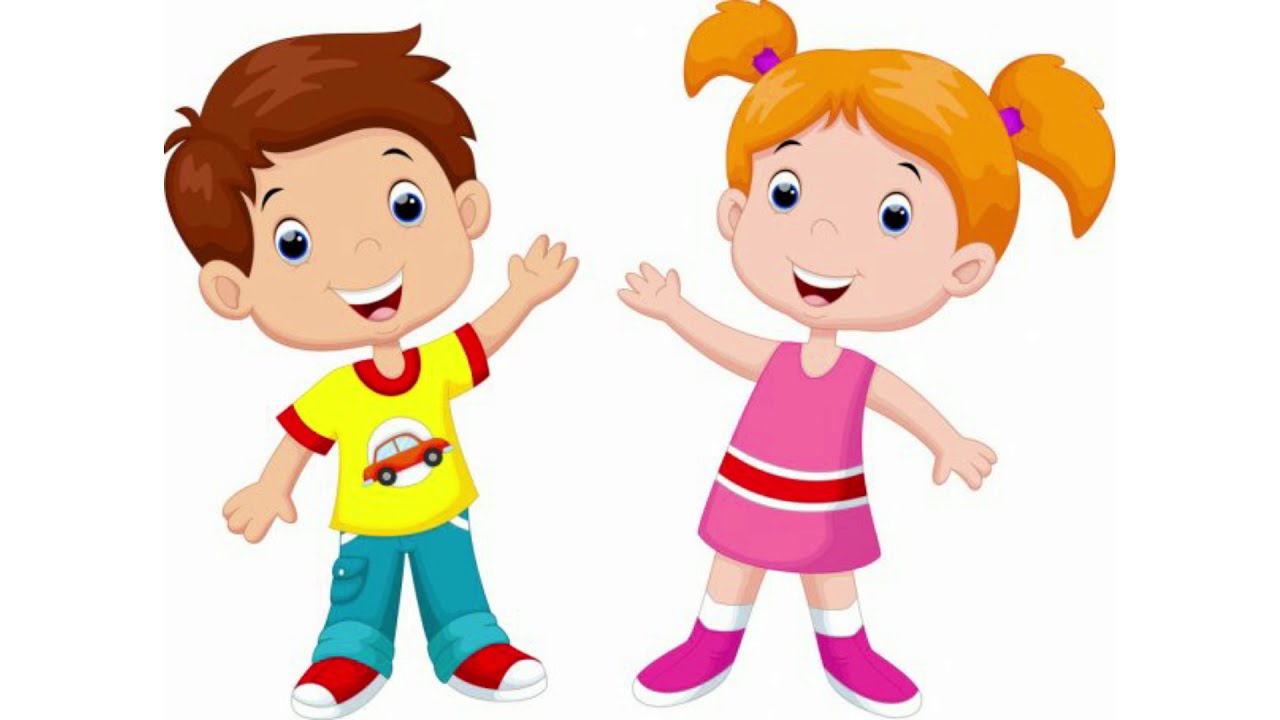 На равные права в независимости от пола
На гражданство
На имя
На здравоохранение и социальное обеспечение
На заботу родителей
«В традициях народов России всегда было особое, бережное отношениек детям».В.В. Путин
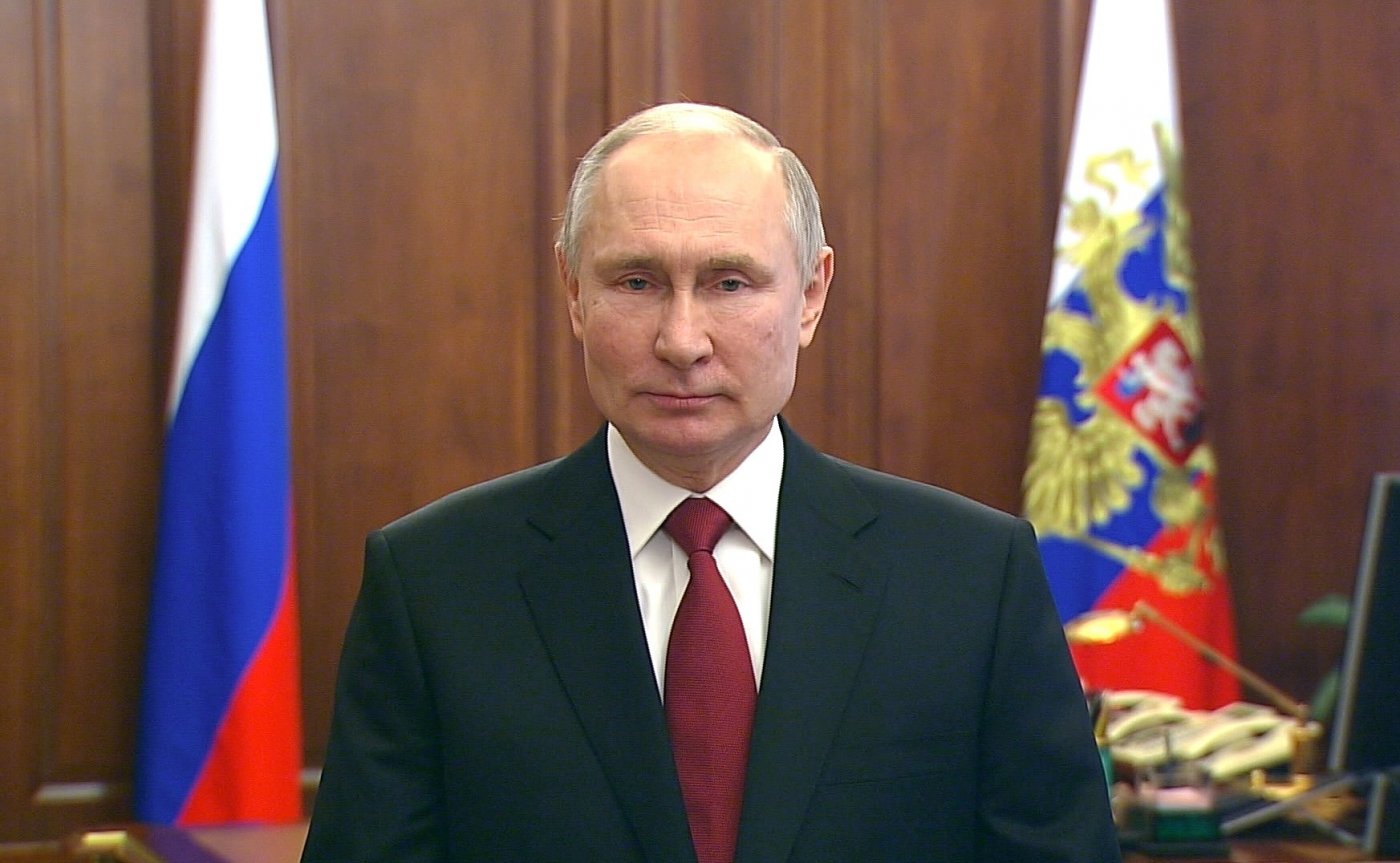 СПАСИБО ЗА ВНИМАНИЕ
Презентацию подготовила воспитатель ГБОУ Школа №1532 г.Москва
Пакичева Ольга Александровна